Tarifa Especial
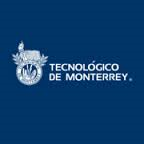 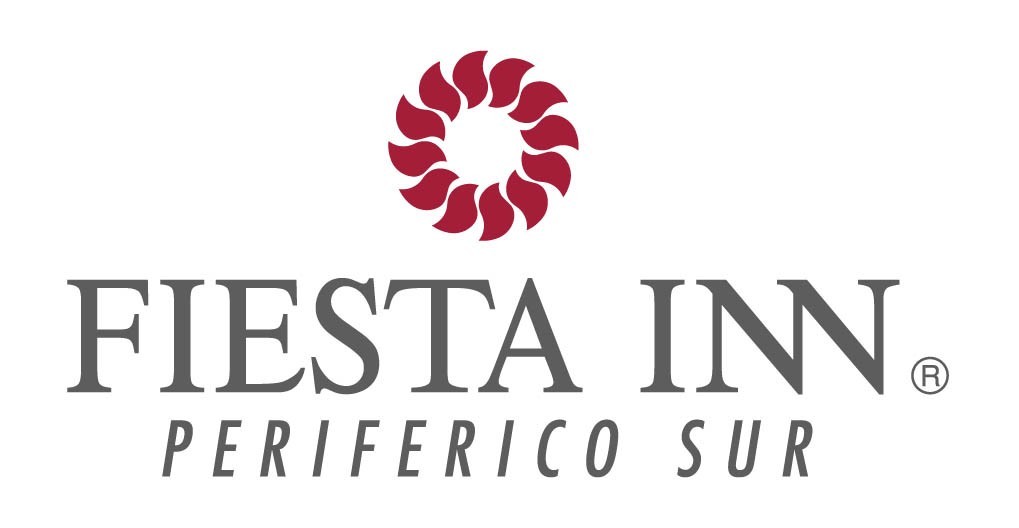 1er CONGRESO INTERNACIONAL DE INNOVACION EDUCATIVA
  
CODIGO DE GRUPO:GYSBM@SUR
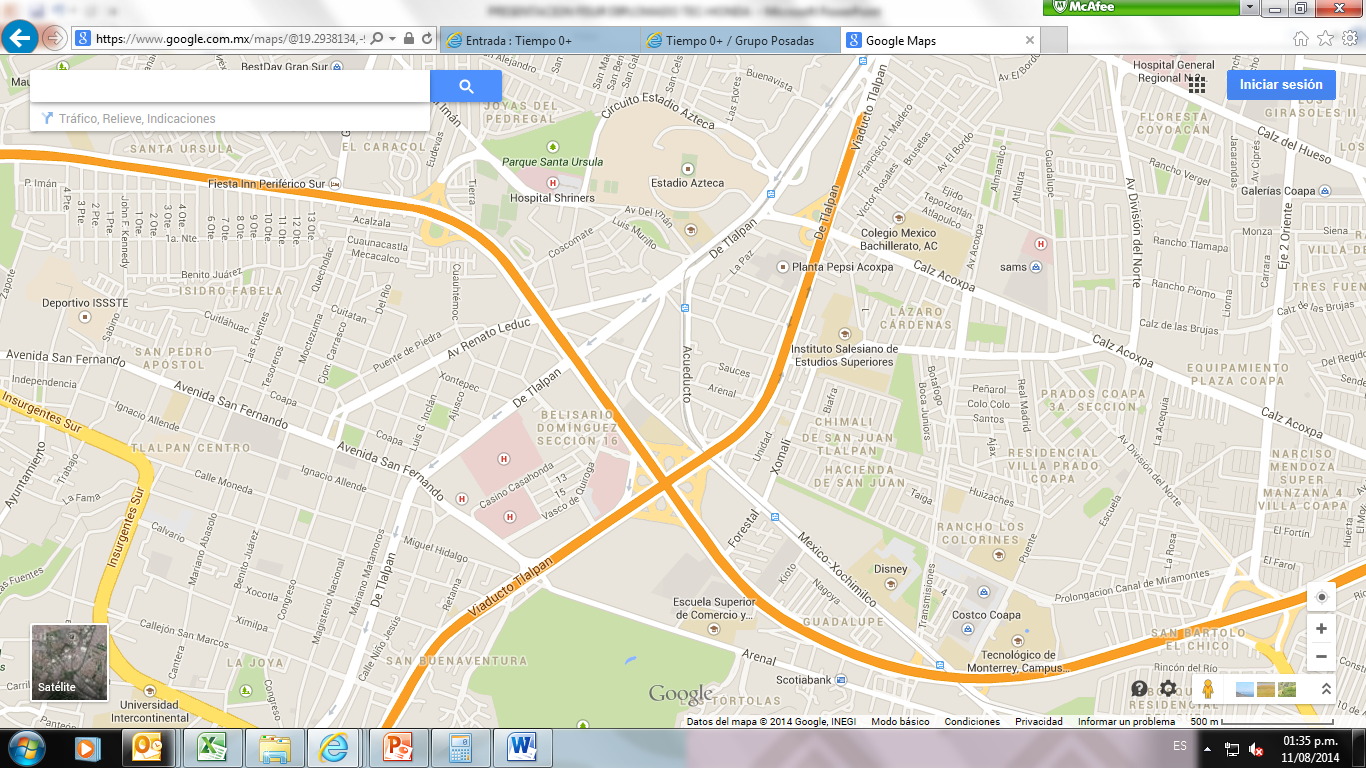 Fiesta Inn Periférico Sur se localiza al Sur de la Ciudad de México, en una zona estratégica para conectar con los centros financieros, comerciales e industriales.
Ubicado a un costado de la Plaza
Comercial “Gran Sur”, a 5 minutos del Estadio Azteca, a 10 minutos del Estadio C.U., a 10 minutos del Parque Six Flags México a 15 min del Instituto Tecnológico de Monterrey  y muy próximo a zona de hospitales de San Fernando.
Tarifa Especial y Datos Bancarios
Fiesta Inn Periférico Sur  te ofrece una tarifa especial para tu estancia en la Cd. De México 
Tarifa por persona en habitación Sencilla $1,190.00
Tarifas incluyen impuestos
Vigente de tarifa del 12 al 18 de Diciembre  2014
Vigencia para reservar: 18 de Diciembre 2014
Para reservar llama al número 01 800 504 50 00 (lada sin costo) con la 
Clave: GYSBM@SUR. Ier Congreso Internacional de innovación educativa 
Pagina: www.fiestainn.com
Datos Bancarios

Banco: Banamex
A nombre de : Hoteles y Villas Posadas SA de CV
Número de Cuenta: 72261 Número de sucursal: 4641
Clabe: Referencia bancaria:002180700545722618
Por favor envía tu ficha de depósito al correo ventas1fisur@posadas.com



Contacto: Fernanda Suarez
		 Ejecutiva de ventas
		 Tel: 50969304
El hotel cuenta con un inventario total de 212 habitaciones distribuidas de la siguiente manera:

	   3 Habitaciones Junior Suite
	139 Habitaciones Estándar Dobles
	  45 Habitaciones Estándar Sencillas
	  23 Deluxe Sencillas
	   2 Habitación para discapacitados

En todos los tipos de habitación se cuenta con sección para fumadores y no fumadores, así como conexión a internet de alta velocidad.
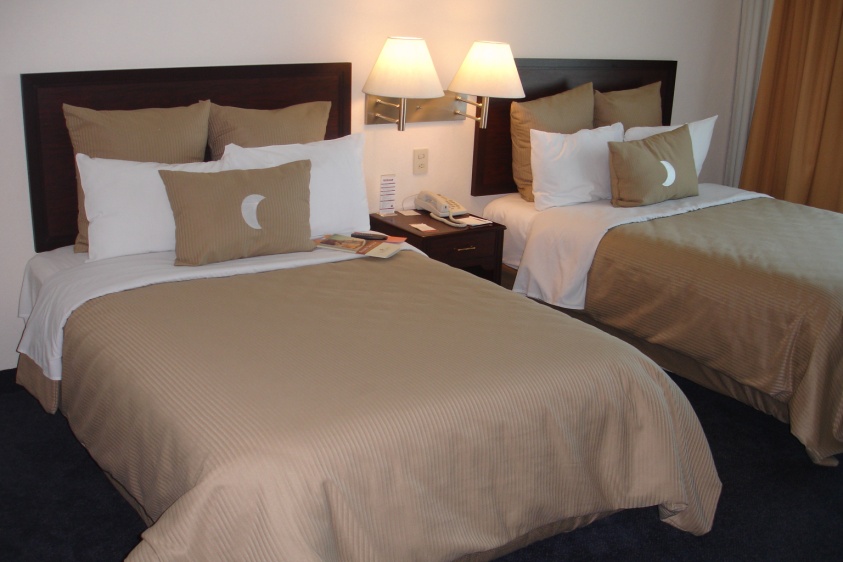 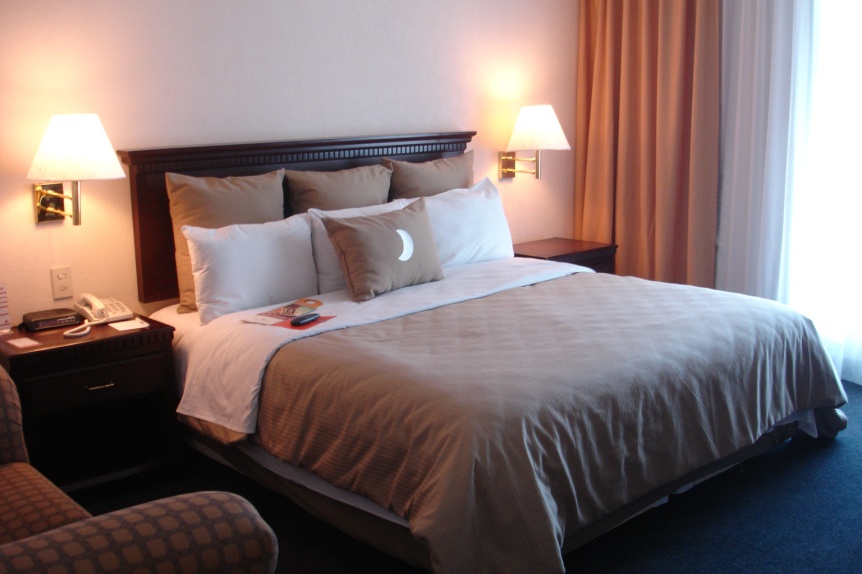 Nuestro Restaurante Café la Fiesta se encuentra abierto todos los días del año en un horario de 06:00  a 23:00 hrs.

Servicio de alimentos tipo Buffet (desayuno, comida y cena) y a la carta.

Todo el restaurante es sección de No Fumar.

Room Service disponible las 24 horas del día.
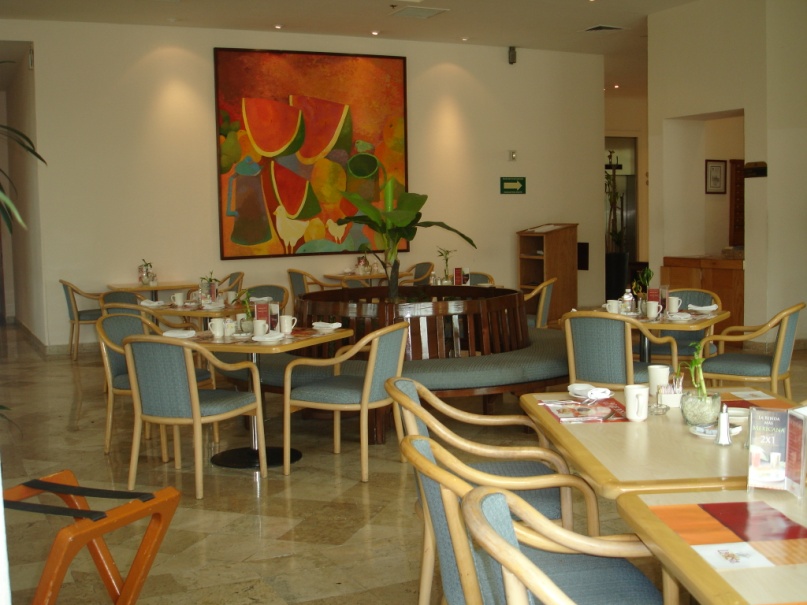 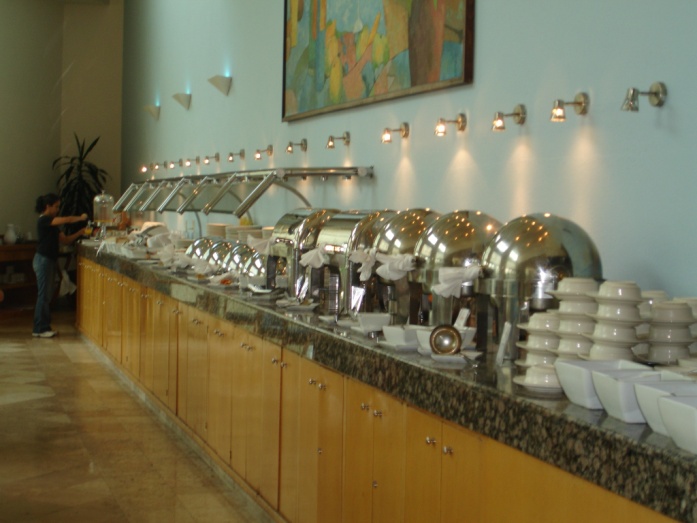 Lobby Bar abierto todos los días del año de 17:00 a 24:00 hrs.
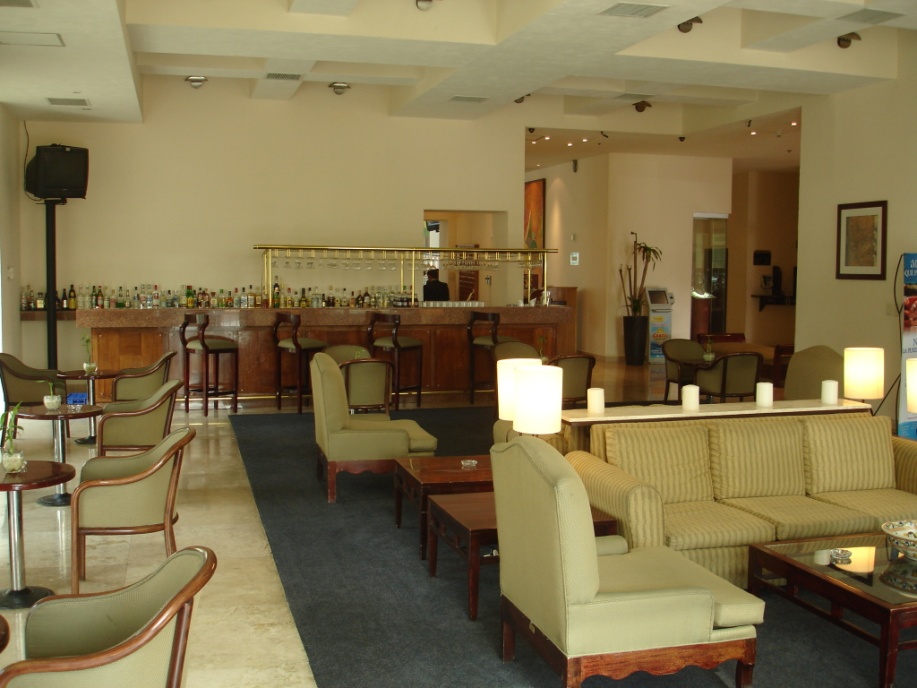 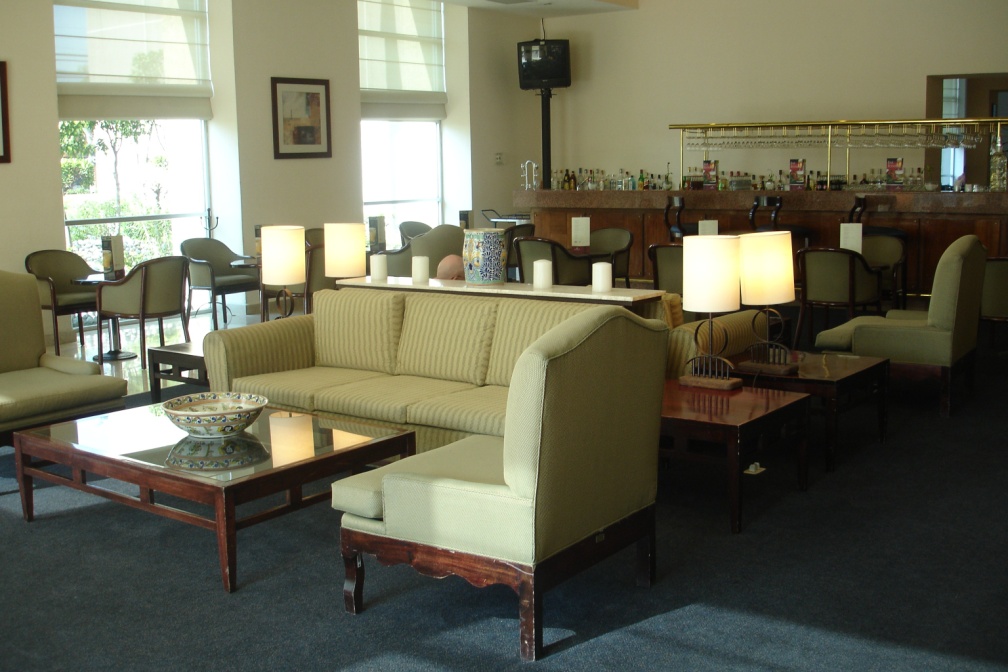 Servicio de bebidas y botanas.

Transmisión de eventos deportivos y conciertos.
Centro de Negocios
Abierto 24 hrs., con servicios disponibles como:
2 Salas de juntas
4 Estaciones de computadoras con conexión a internet de alta velocidad.
Fax
Teléfono
Fotocopiado
Apoyo secretarial de 7:00 a 23:00 hrs
Coffee Break
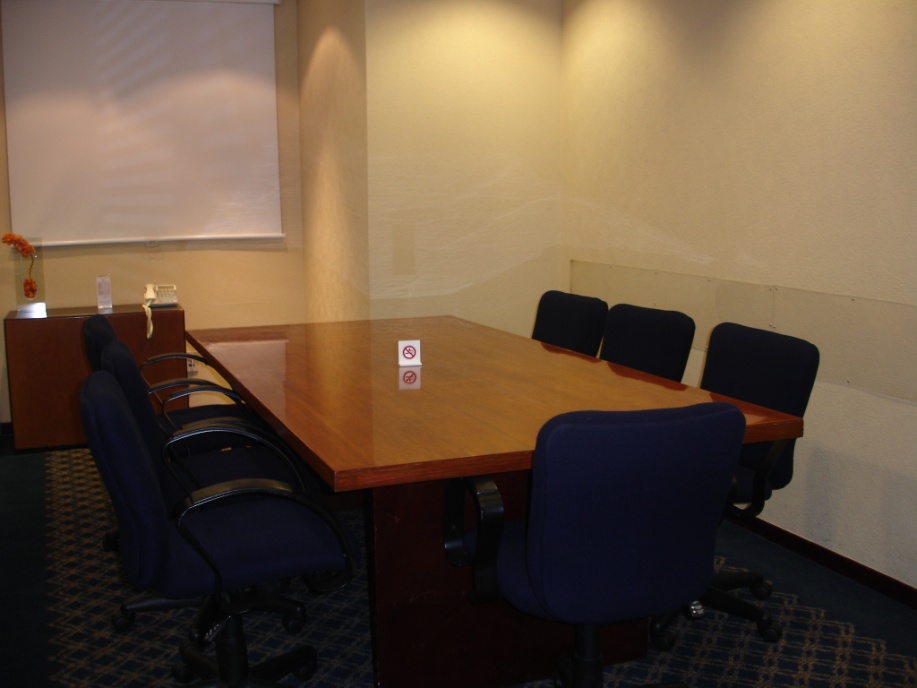 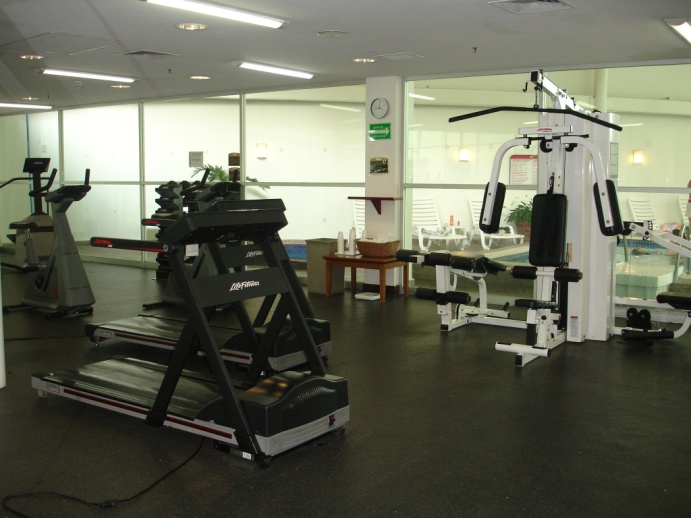 Gimnasio sin costo
Abierto en un horario de 06:00 a 23:00 hrs., 
en el cual se cuenta con un aparato universal,
Caminadora, escaladora y bicicleta.
Alberca
Abierta todos los días del año en un horario de
06:00 a 20:00 hrs.

Totalmente techada y climatizada.
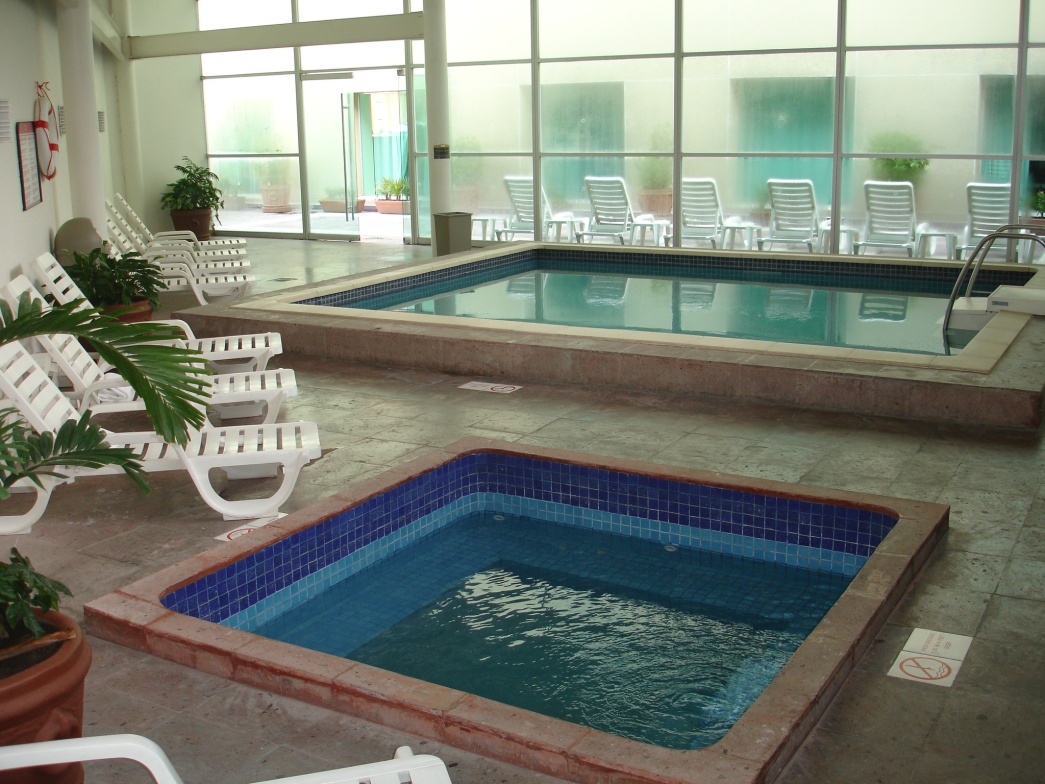 Tabaquería
En donde podrá encontrar productos para 
primeros auxilios, regalos, revistas, productos 
para el aseo personal, dulces, cigarros y más.
Salones para Eventos
Con 5 salones disponibles con
capacidad hasta para 500 personas.

Equipados con pintarrón, rotafolio,
Pantalla y conexión a internet de alta
velocidad. 

Área de foyer apta para montaje de 
stands, coffee breaks o cocteles.

Contamos con estacionamiento propio, techado y al aire libre, $50.00 por día
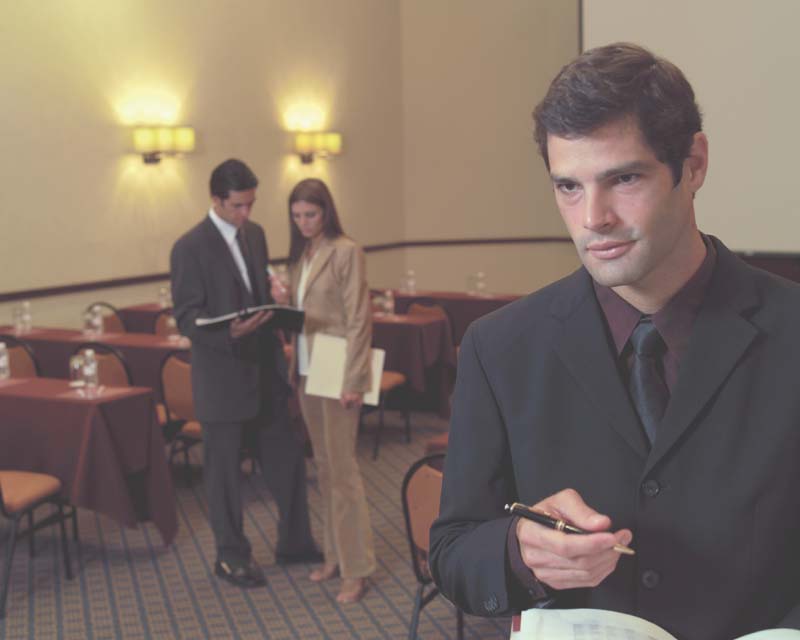